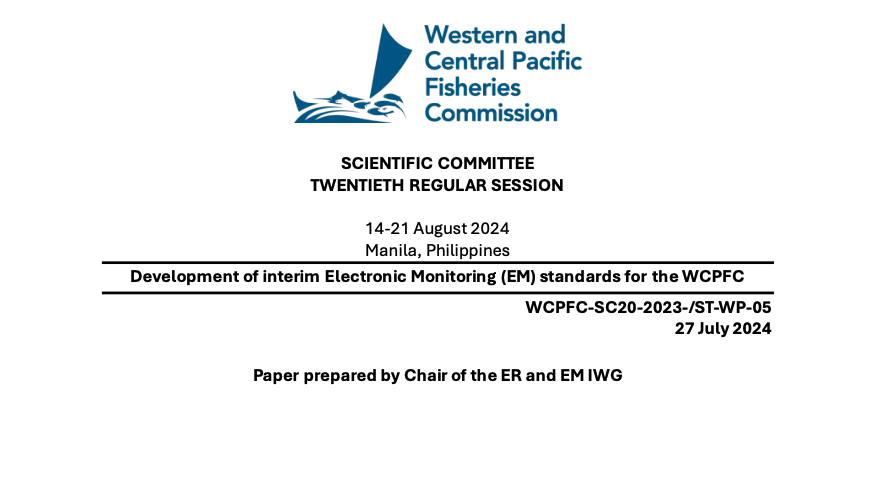 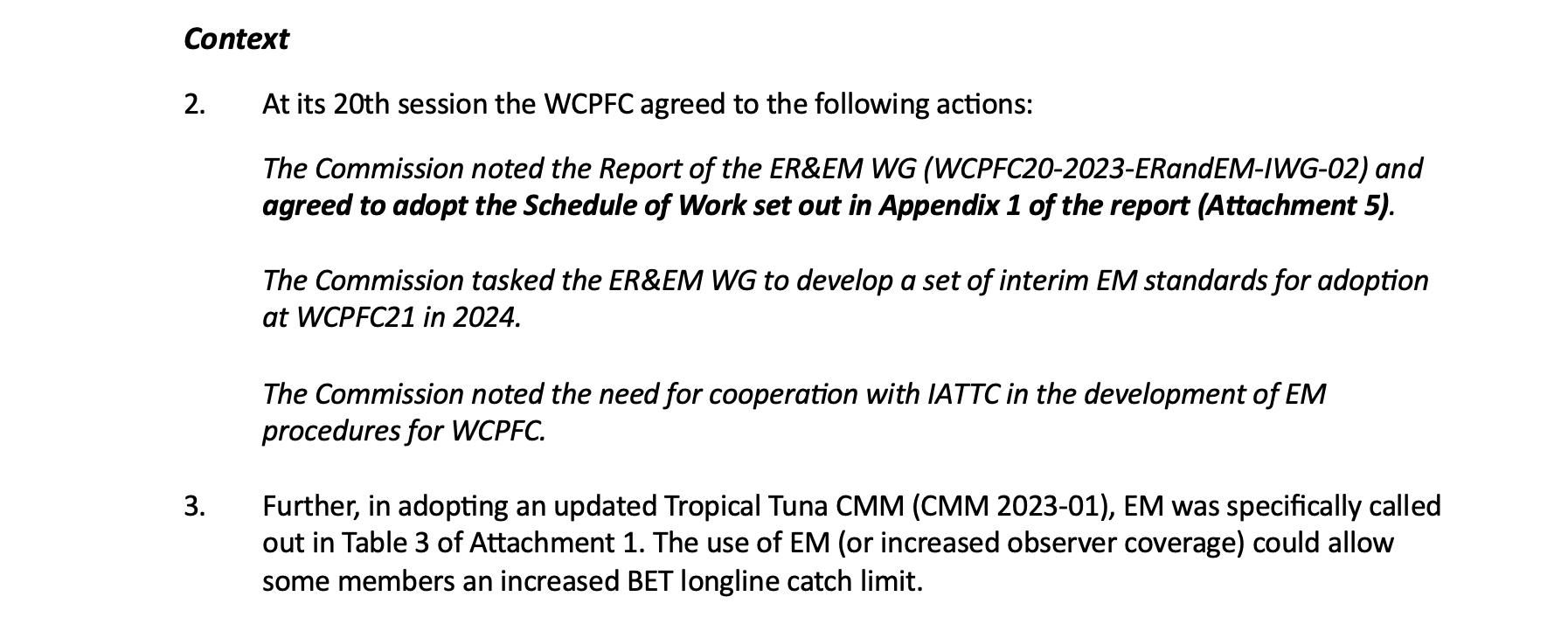 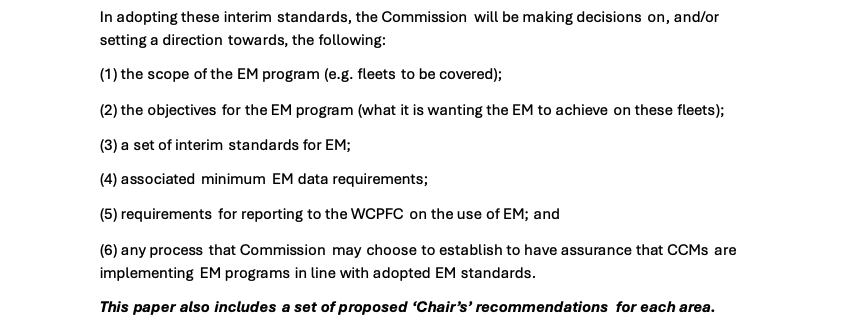 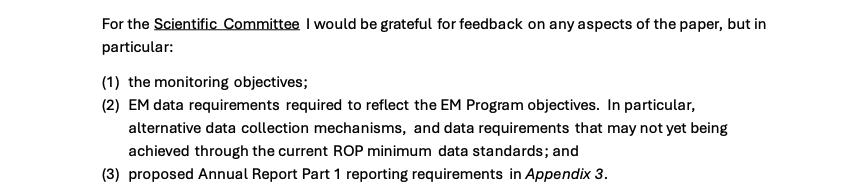 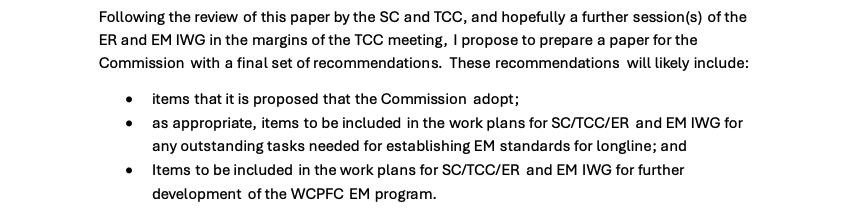 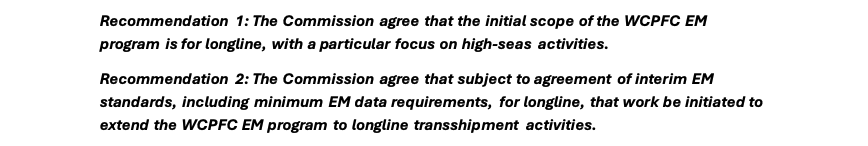 Chair’s 
recommendations
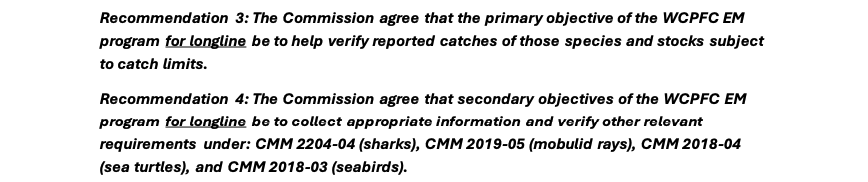 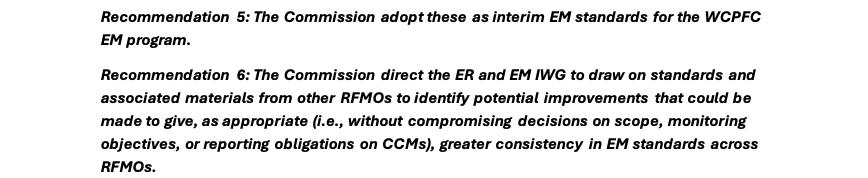 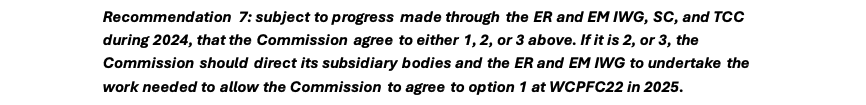 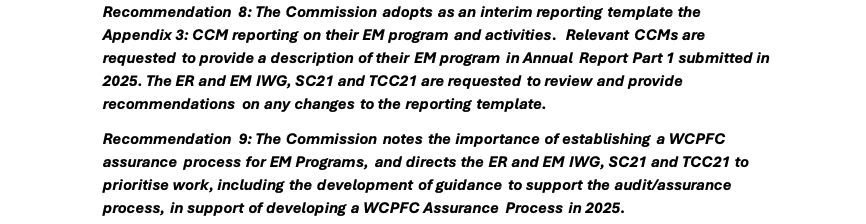 Other relevant SC ST papers